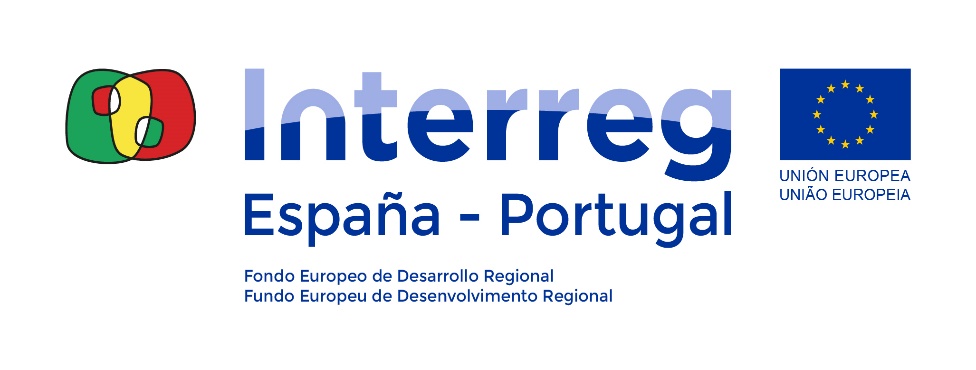 Indicadores de realização
Seminário projetos 2ª convocatória, Sevilla, 12/12/2019
1
Índice
Introdução

Indicadores de resultado

Indicadores de realização

	3.1. Como são quantificados?

	3.2. Quando são quantificados?

	3.3. Exemplos
2
1. Introdução: Orientação a resultados
Todas as medidas financiadas pelos Fundos EIE devem ter uma clara orientação a resultados.

 Os resultados devem poder ser quantificados através dos indicadores.

 Quadro de desempenho: permite quantificar e avaliar o progresso do Programa no que diz respeito ao cumprimento dos seus objetivos.
3
1. Introdução: Tipología de indicadores
Resultado

Realização

Financeiros
4
2. Indicadores de resultado
Relacionam-se com os objetivos específicos de cada prioridade de investimento e permitem quantificar o seu cumprimento e os resultados atingidos pelo Programa.

 Quantificam-se através de fontes estatísticas oficiais ou através da recolha de informações a atores relevantes do territorio, estabelecendo-se para tal um valor referência e um valor previsto.

 Espera-se que, em conjunto, todos os projetos contribuam ao incremento dos valores previstos para estes indicadores.
5
3. Indicadores de realização
Estão relacionados com a tipología de atuações prevista em cada uma das prioridades de investimento, ou seja, com os próprios projetos. 

Clasificam-se em comuns ou específicos e establece-se um valor previsto (2023) para todo o Programa.  

 São quantificados a partir da contribuição direta dos projetos aprovados, segundo o valor estabelecido no  Formulário de Candidatura, tendo em conta cada anualidade.
6
3. Indicadores de realização
Programação
http://www.poctep.eu/pt-pt/2014-2020/guia-de-indicadores-de-realizaçaõ
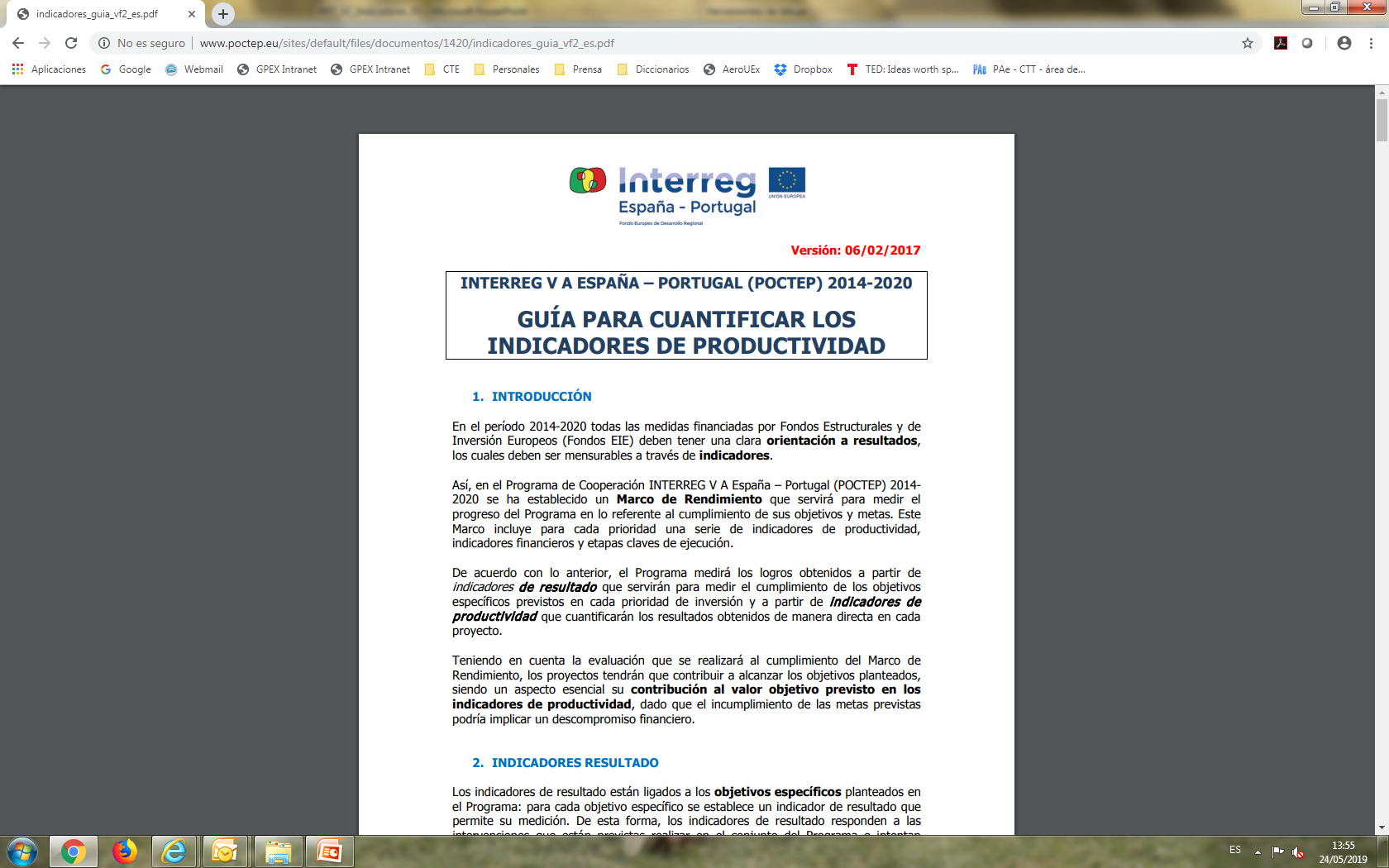 Dados operação
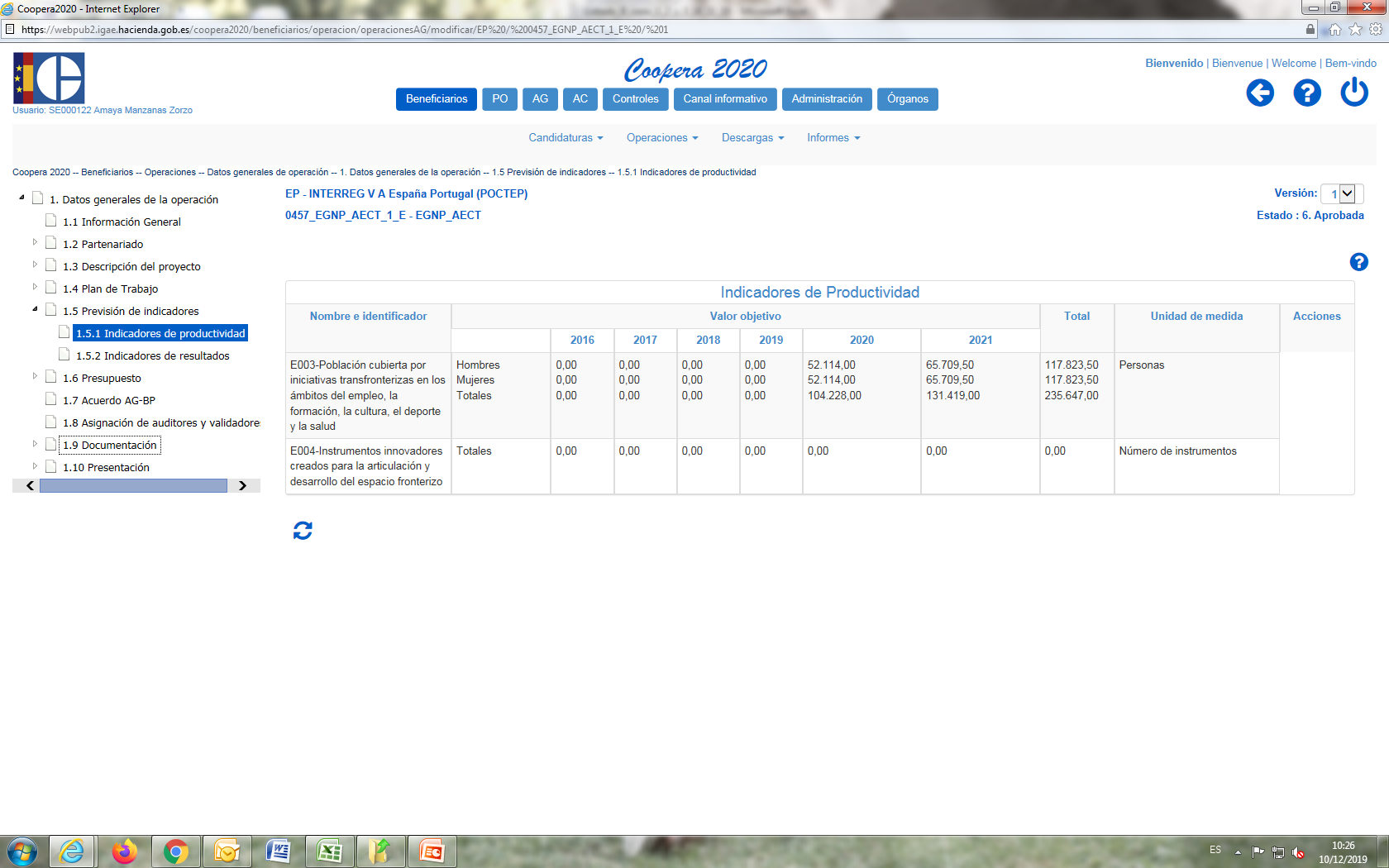 7
3. Indicadores de realização
3.1. Como são quantificados?
Cada projeto deve estabelecer: 
 
Metodología de cálculo

 Registo dos valores alcançados por todos os beneficiários, por anualidades
8
3. Indicadores de realização
3.1. Como são quantificados?
Considerações principais: 
 
Na quantificação deve-se separar as mulheres dos homens

Anualidades: não dever ser somados os mesmos elementos nas diferentes anualidades (população, investigadores, empresas…)

População: a base cuantifica-se a partir de estatísticas oficiais
9
3. Indicadores de realização
3.2. Quando são quantificados?
Relatório de Atividade
http://www.poctep.eu/pt-pt/2014-2020/gestão-de-projetos
Quem:  cada beneficiário

 Quando: em cada uma das validações

 O Quê: informação do valor alcançado pelo indicador de acordo com as ações desenvolvidas e as despesas que se justificam
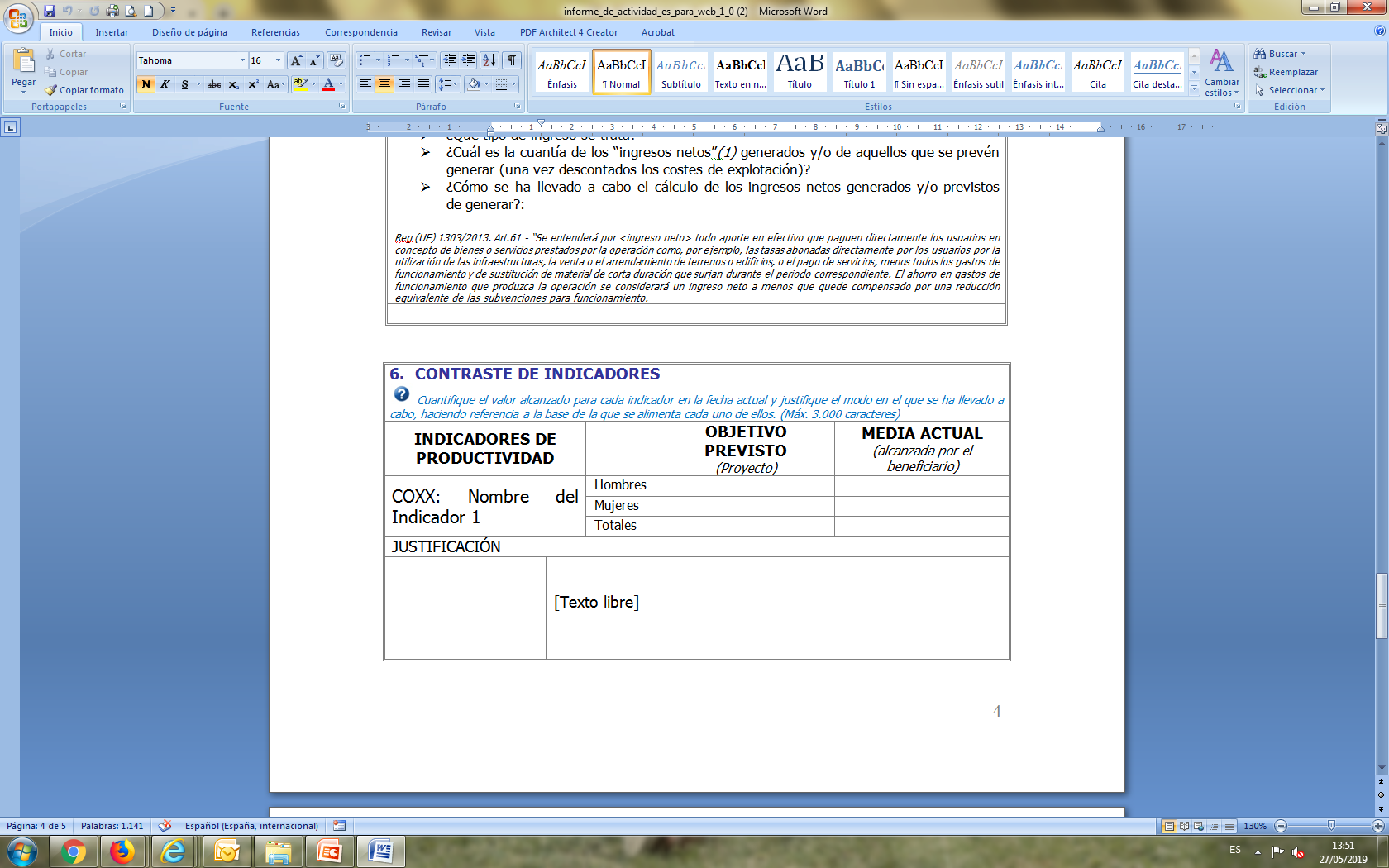 10
3. Indicadores de realização
3.2. Quando são quantificados?
Relatório de Indicadores
(artigo 8.11 do Acordo AG-BP)
Quem:  o Beneficiário Principal (BP)

 Quando: data máxima de 31 de janeiro de cada ano

 O Quê: informação do valor atualizado atingido pelo conjunto do projeto

 Como: na plataforma Coopera 2020
11
3. Indicadores de realização
Relatório de Indicadores
http://poctep.eu/sites/default/files/f18_indicadores_pt.pdf
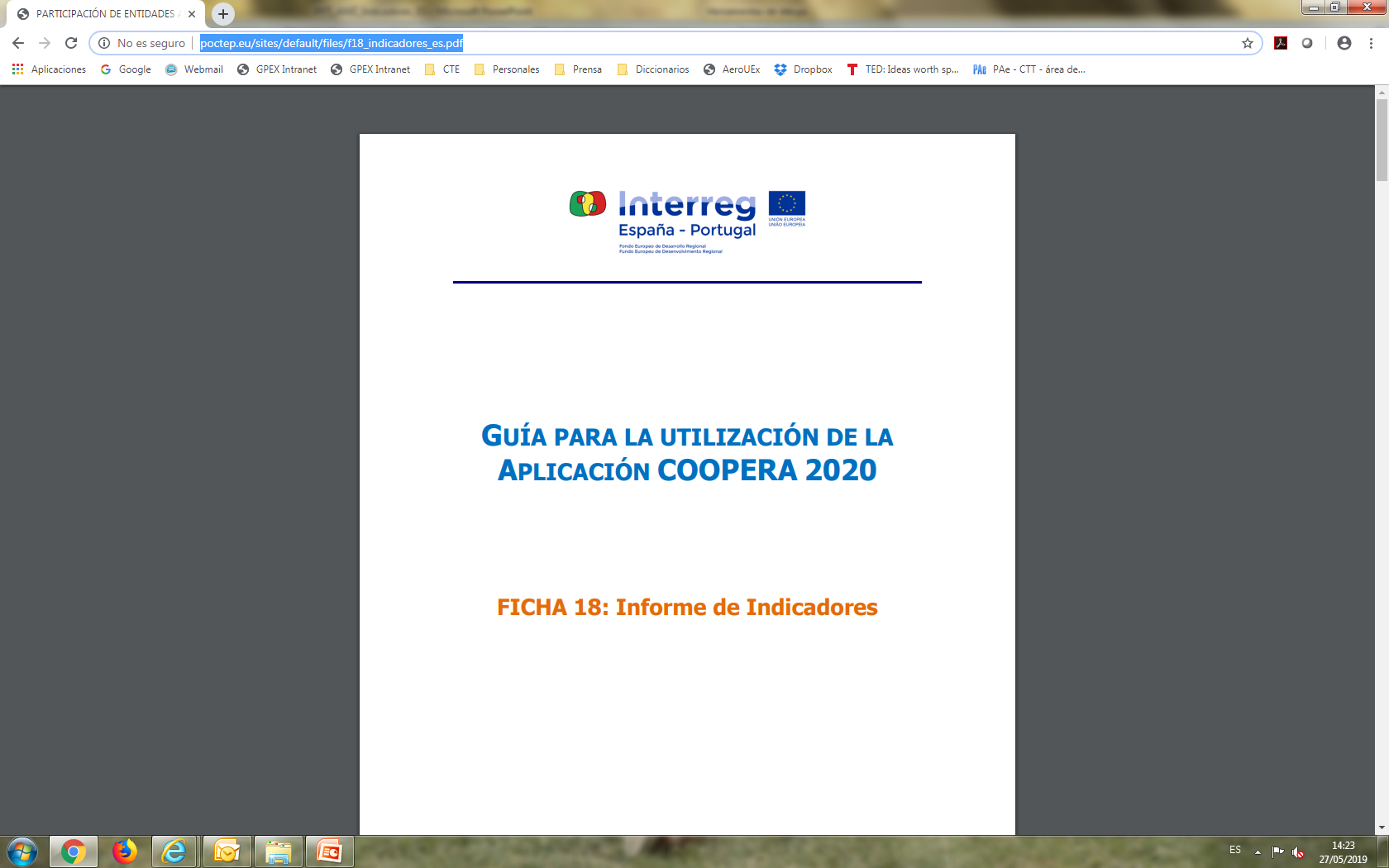 Plataforma Coopera 2020
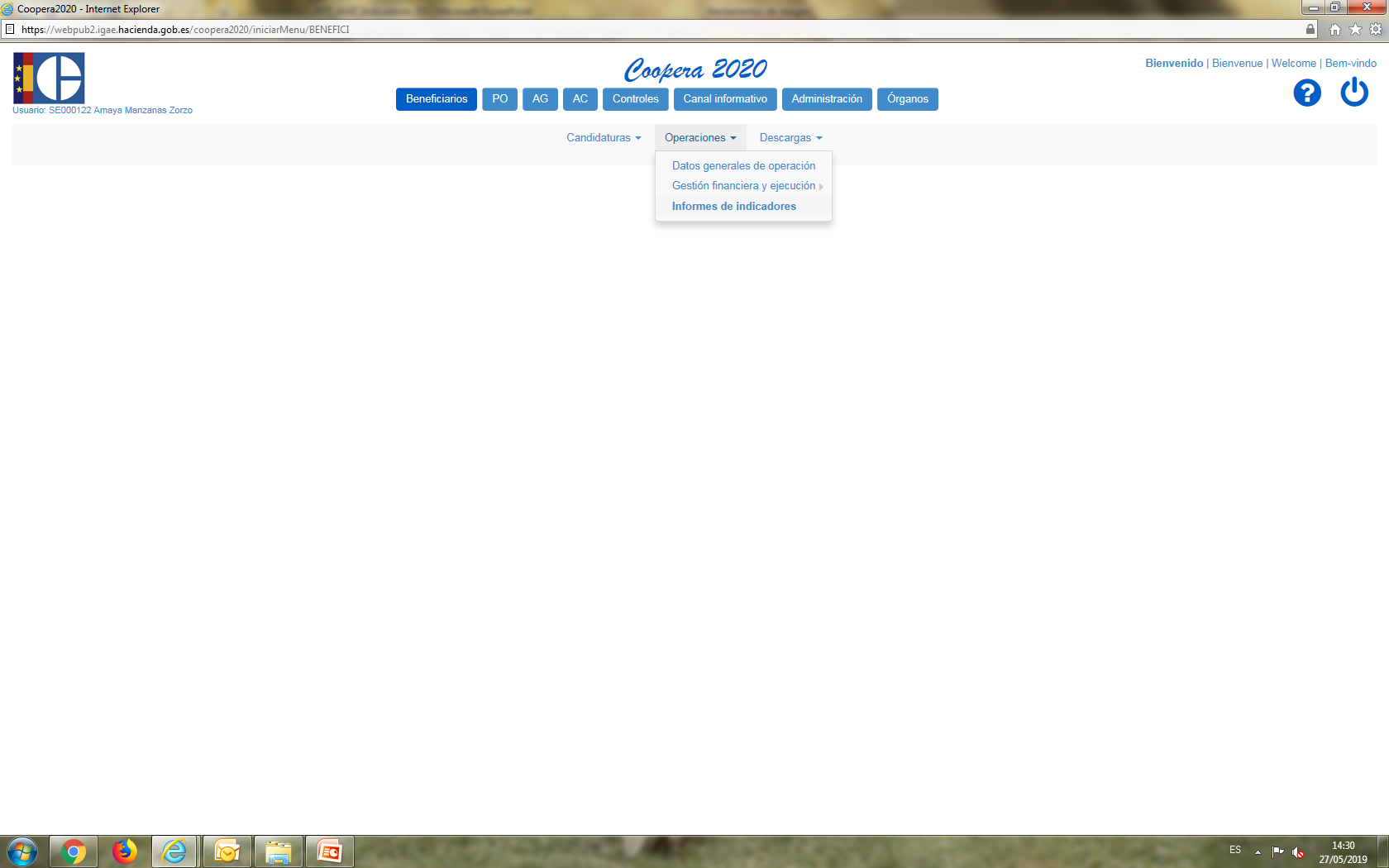 12
3. Indicadores de realização
Relatório de Indicadores
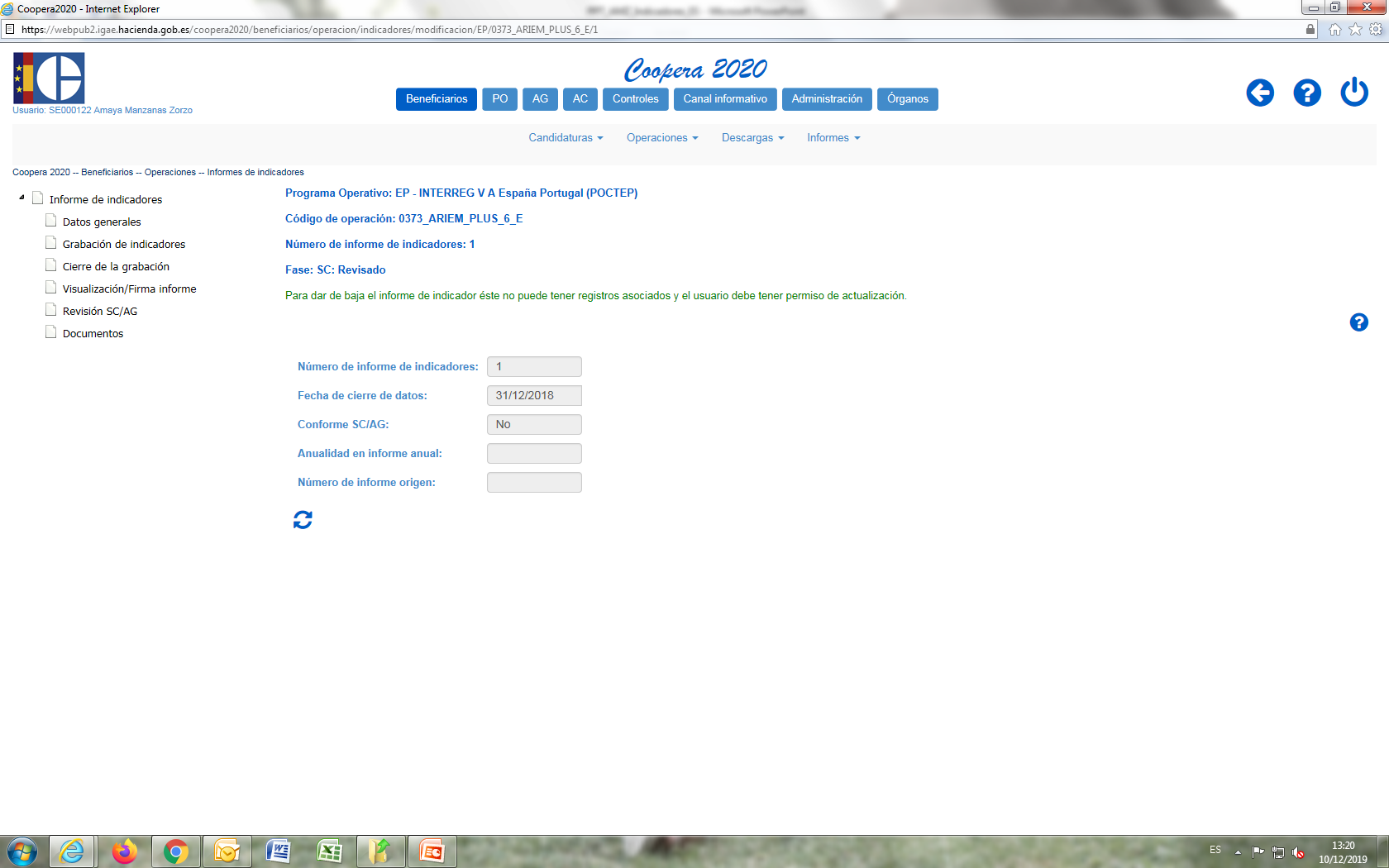 13
3. Indicadores de realização:
Relatório de Indicadores
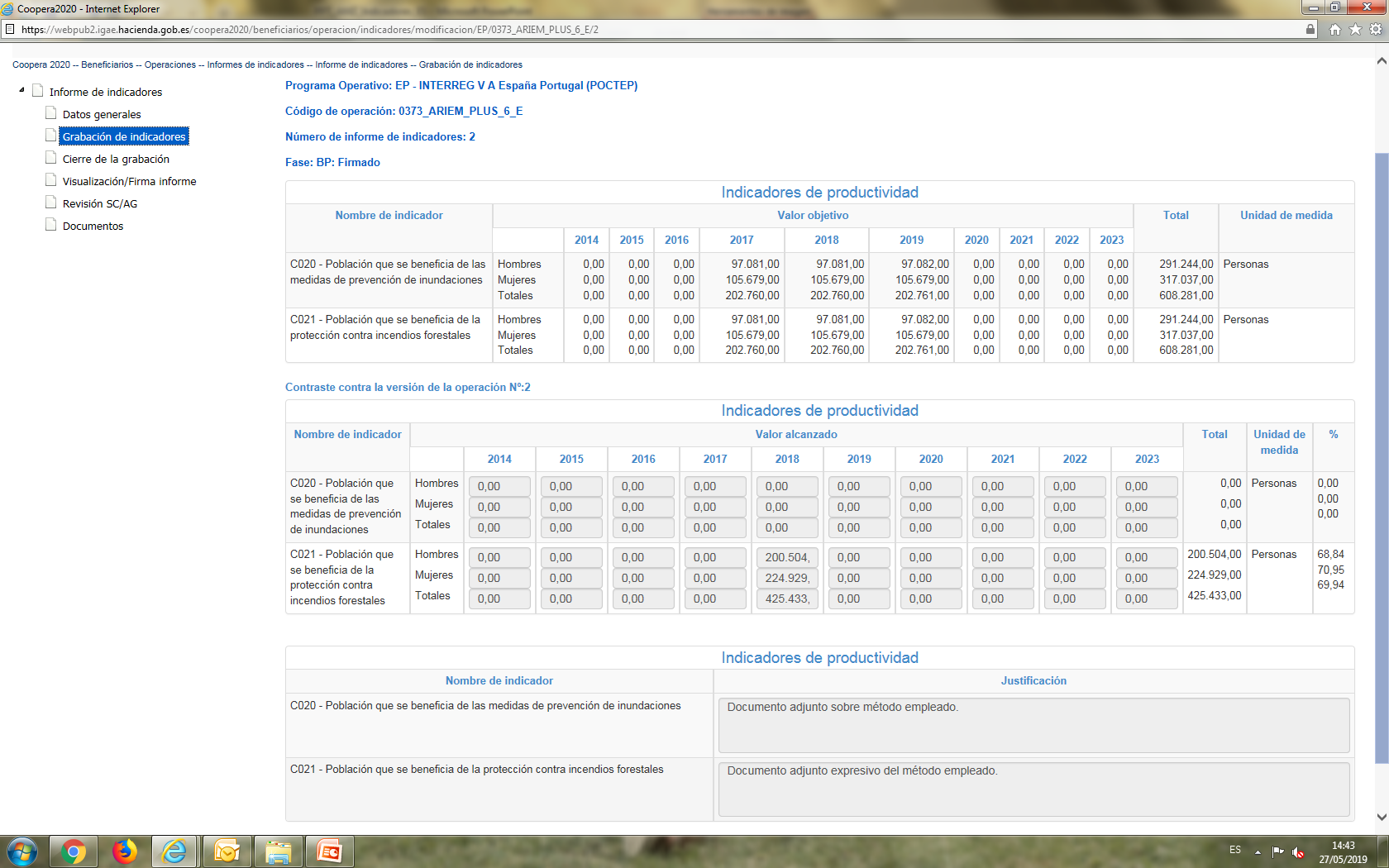 14
3. Indicadores de realização:
Relatório de Indicadores
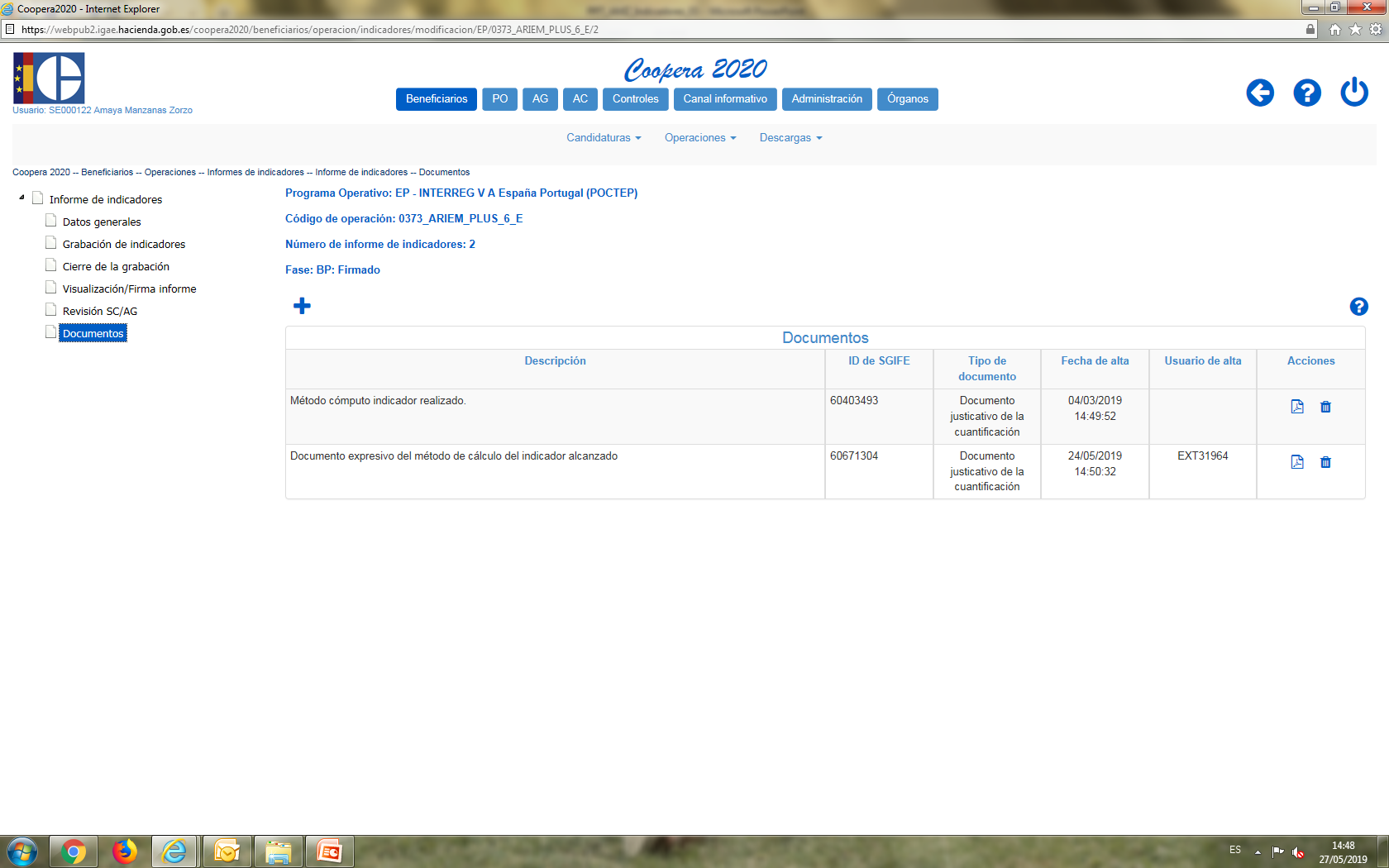 15
3. Indicadores de realização:
Relatório de Indicadores
A justificação do valor atingido deverá ter em consideração: 

 Metodología de cálculo utilizada

  Valores registados

 Explicação do valor alcançado, quer o valor tenha sido atingido, ficado aquém do previsto ou superado.
16
3. Indicadores de realização
3.3. Exemplos
Eixo 1 – Prioridade de Investimento 1A
C025 - Número de investigadores que trabalham em instalações de infraestructuras de investigação melhoradas
A considerar:

 Investigadores que trabalham para acções do projeto em instalações que são beneficiárias da ajuda

 Equivalentes a tempo completo

 Na quantificação deve-se separar as mulheres dos homens

 O total não deve ser a soma dos mesmos investigadores por todas as anualidades.
17
3. Indicadores de realização
3.3. Exemplos
Eixo 2 – Prioridade de Investimento 3A
C001 - Número de empresas que recebem ajudas
A considerar:

 Empresas que participam no projeto: como beneficiários propriamente ou que se beneficiam de ajudas ou atuações

 Empresa: organização que gera produtos ou serviços para satisfazer necessidades do mercado e/ou para atingir beneficios económicos

 Cada empresa apenas é quantificada uma única vez
18
3. Indicadores de realização
3.3. Exemplos
Eixo 3 – Prioridade de Investimento 5B
C021 - População beneficiada da proteção contra incendios forestais
A considerar:

 Contabilizam-se as pessoas residentes no território

 Estatísticas oficiais de população

 Na quantificação deve-se separar as mulheres dos homens.

 Não se deve somar nas diferentes anualidades a mesma população.
19
3. Indicadores de realização
3.3. Exemplos
Eixo 3 – Prioridade de Investimento 6C
C009 - Aumento do número de visitas previstas a lugares pertencentes ao património cultural e natural e atrações subvencionadas
A considerar:

 Contabiliza-se o aumento de visitas em um ano no lugar o atração objeto da medida

 Deve-se estabelecer um sistema de contabilização

 Na quantificação deve-se indicar o valor de início, o valor da anualidade concreita e a diferença (incremento o decréscimo)

 Na justificação serão indicados também os lugares e atrações que estão a ser considerados
20
3. Indicadores de realização
3.3. Exemplos
Eixo 4 – Prioridade de Investimento 11B
E003 - População abrangida por iniciativas transfronteiriças nas áreas de emprego, educação, cultura, desporto e saúde
A considerar:

 Contabilizam-se as pessoas residentes no território

 Estatísticas oficiais de população

 Na quantificação deve-se separar as mulheres dos homens.

 Não se deve somar nas diferentes anualidades a mesma população.
21
¡Gracias! Obrigada!
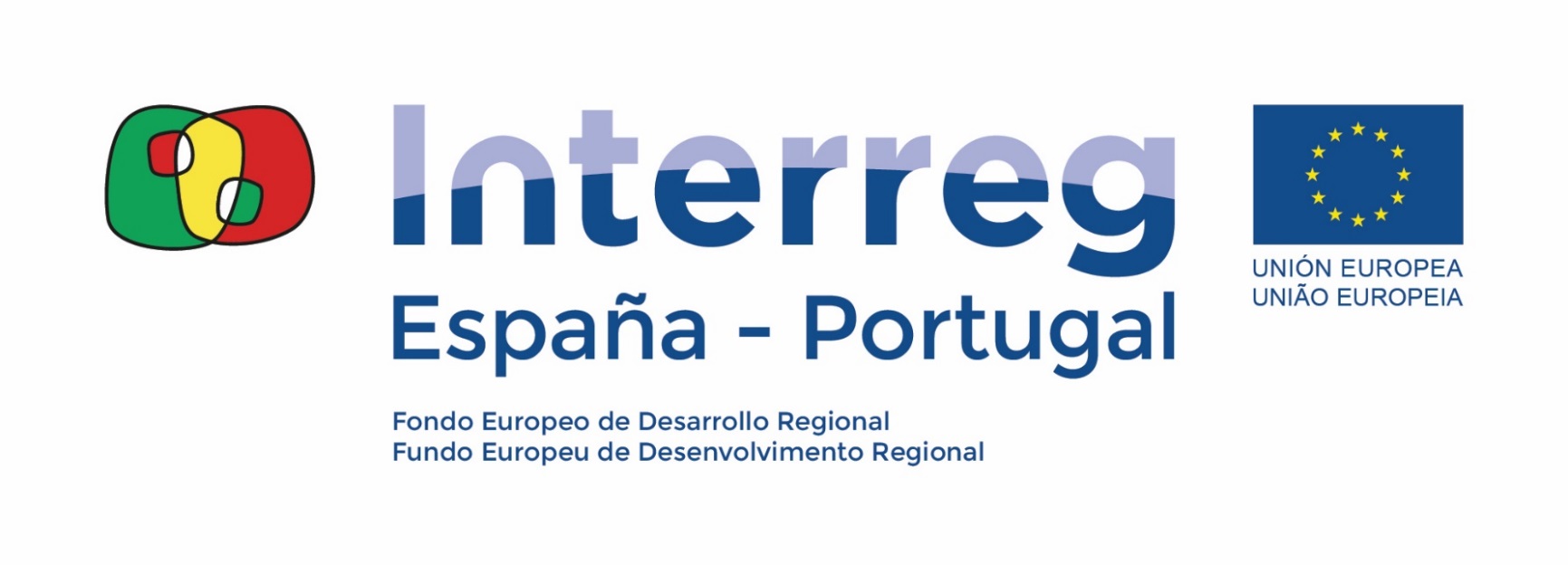 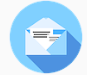 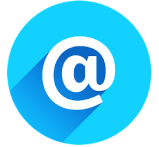 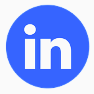 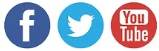 @poctep
programa@poctep.eu
www.poctep.eu